Ринок облігацій
Облігація (лат. obligatio — зобов'язання; англ. bond — довгострокова, note — короткострокова) —емісійний цінний папір, що засвідчує внесення його власником грошових коштів і підтверджує зобов'язання відшкодувати йому номінальну вартість цього цінного паперу з виплатою певного доходу або передати йому майно, надати послуги.


Облігації — один із найдавніших цінних паперів та способів залучення грошових коштів чи покриття дефіциту бюджету.
Дохід інвестора може складатися з двох складових: періодичних виплат в обумовленому розмірі (купонний дохід) і різниці між ціною покупки облігації та ціною погашення (дисконтний дохід). 


Часто зустрічаються облігації з плаваючою процентною ставкою, яка прив'язується до ставок міжбанківського ринку, рефінансування або до інших фінансових індикаторів.
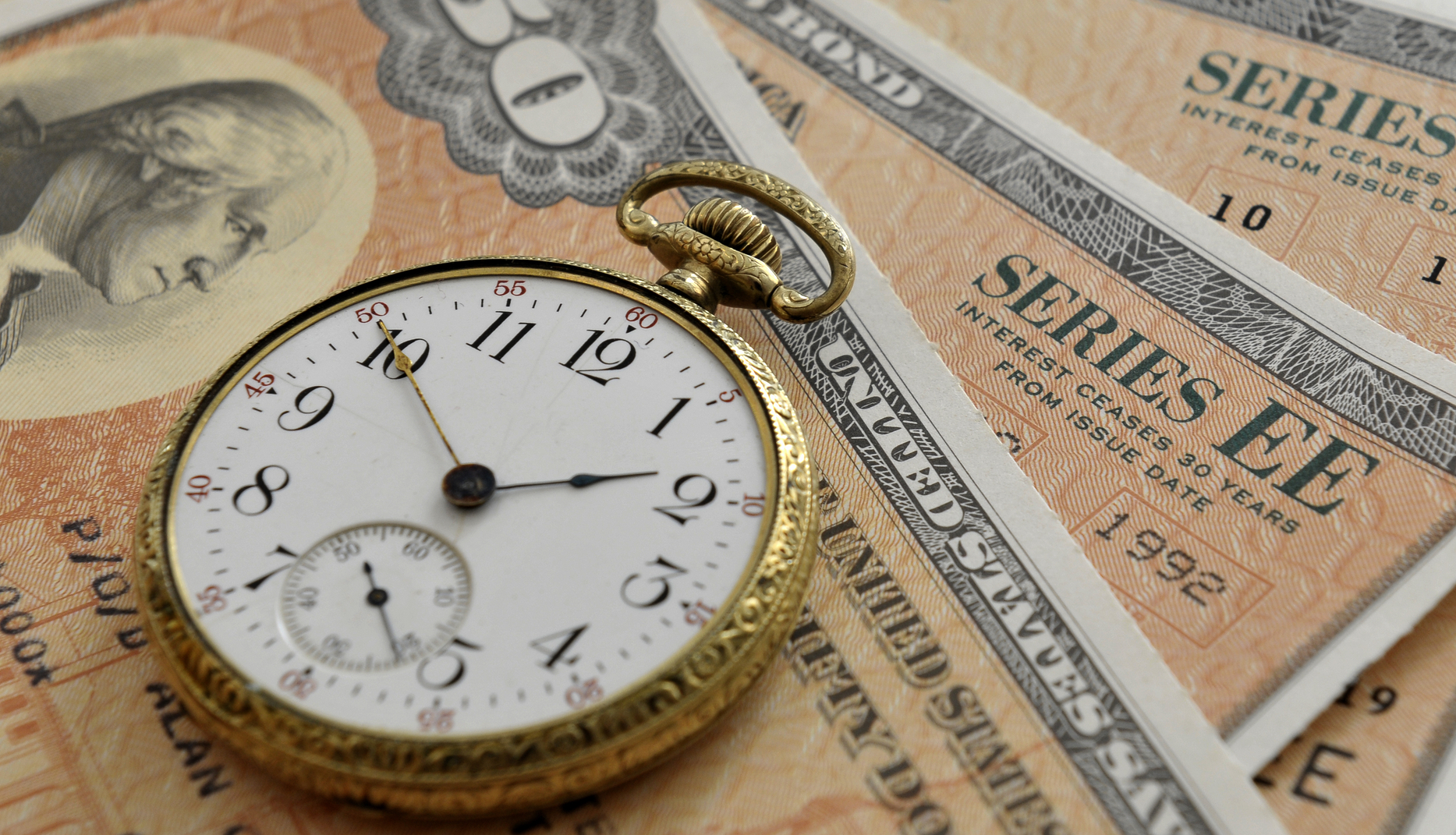 Облігація належить до боргових цінних паперів, які підтверджують наявність дебіторсько-кредиторських взаємовідносин між емітентом і власником облігації.

Випускаючи облігацію, емітент тим самим заявляє про:
свою потребу в залученні грошових засобів;
термін, на який йому потрібні ці засоби;
розмір винагороди, яку він згоден платити за надані йому засоби;
готовність в подальшому повернути борг повністю.
Рішення про випуск облігацій державних і місцевих позик приймається відповідно Кабінетом Міністрів України і місцевими Радами народних депутатів. У рішенні визначається емітент, умови випуску і порядок розміщення облігацій.
Облігації підприємств випускаються підприємствами усіх передбачених законом форм власності, об’єднаннями підприємств, акціонерними та іншими товариствами і не дають їх власникам права на участь в управлінні справами емітента.
Обов’язковими реквізитами облігацій підприємств є наступні: 
найменування цінного паперу – “облігація”; 
фірмове найменування і місцезнаходження емітента облігації; 
фірмове найменування або ім’я покупця (для іменної облігації); 
номінальна вартість облігації; 
термін погашення; розмір і строки виплати процентів (для процентних облігацій); 
місце і дата випуску; 
серія і номер облігації; 
підпис керівника емітента або іншої уповноваженої на це особи; 
печатка емітента.
Крім основної частини, до облігації може додаватися купонний лист на виплату процентів з основними даними:
порядковий номер купона на виплату процентів;
номер облігації, по якій виплачуються проценти; 
найменування емітента і термін виплати процентів.
Акціонерні товариства можуть випускати облігації на суму не більше 25% від розміру статутного фонду і лише після повної оплати всіх випущених акцій.

Облігації усіх видів розповсюджуються серед підприємств та громадян на добровільних засадах.
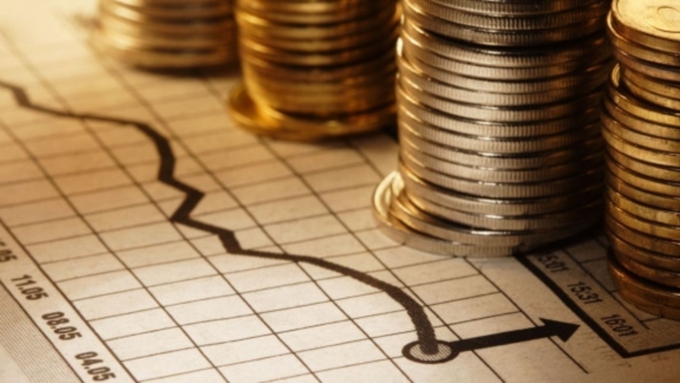 Громадяни придбають облігації тільки за рахунок своїх особистих коштів.

Підприємства придбають облігації за рахунок коштів, що залишаються в їх розпорядженні після сплати податків та процентів за банківський кредит.
Права і обов’язки емітента і власника облігації є типовими для боргових відносин, що існують між кредитором і боржником
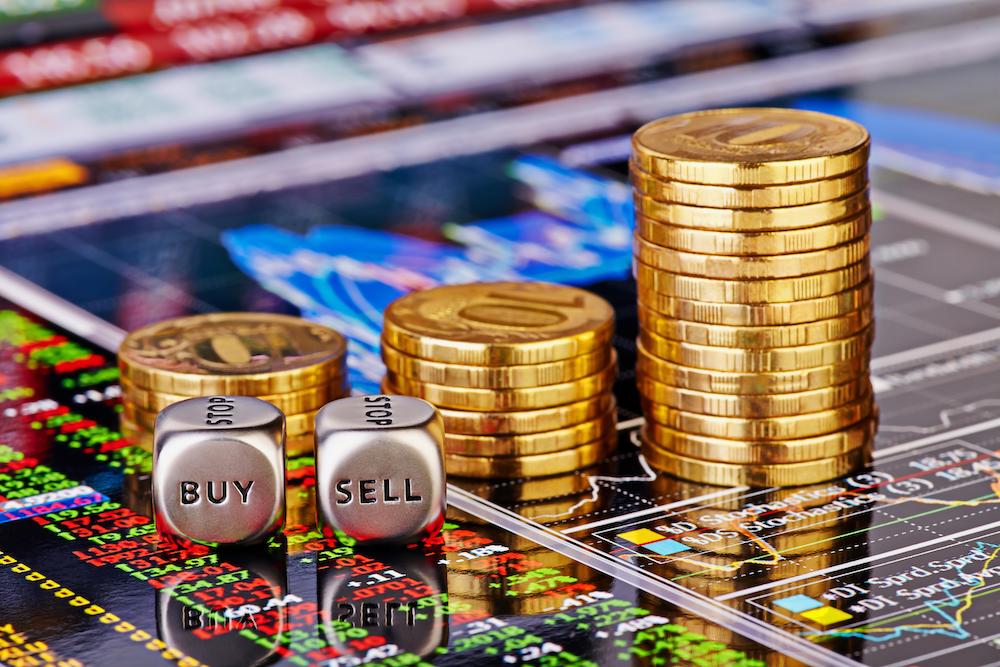 Види облігацій
За емітентами:
Державними облігаціями вважаються облігації, випущені від імені держави в цілому або від імені окремого органу державної влади.Метою емісії цих облігацій є фінансування загальнодержавних або бюджетних потреб.

Місцеві облігації випускаються для забезпечення потреб місцевих бюджетів, а також для фінансування різних місцевих проектів. Емітентами цих облігацій є муніципальні органи всіх рівнів: областей, районів, міст, графств, округів.

Інституційні облігації випускаються юридичними особами, що в більшості випадків займаються підприємницькою діяльністю. Основною метою випуску таких облігацій є прагнення отримати грошові засоби, необхідні для фінансово-господарської діяльності.
За місцем реєстрації емітента та територією обігу облігації поділяються на вітчизняні та іноземні. 
• якщо місце юридичної реєстрації головного офісу емітента та територія, на якій обертаються випущені ним облігації, знаходяться під юрисдикцією однієї і тієї ж держави, то такі облігації вважаються вітчизняними; 
• якщо вони знаходяться під юрисдикцією різних держав, то облігації є іноземними на усіх фондових ринках, крім вітчизняного.
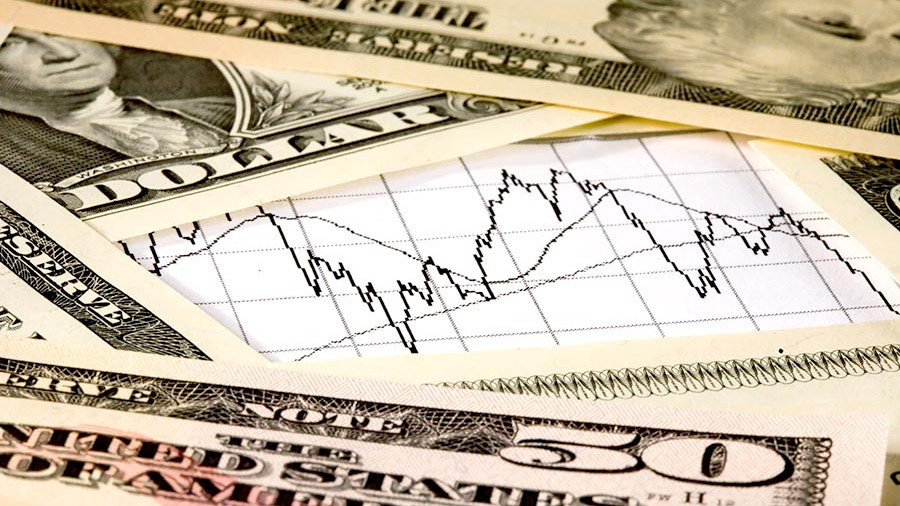 За методом виплати доходів
Процентні облігації – це облігації, за якими дохід виплачується у виді проценту. Процент нараховується відповідно до номінальної вартості конкретної облігації.
Процент – це винагорода, так звана премія власнику облігації. Тому в зарубіжній літературі процент називають премією, а процентні облігації – облігаціями з премією.
Дисконтними вважаються облігації, дохід по яких для їх власника утворюється за рахунок різниці між ціною, за якою облігація погашаються емітентом, і ціною, за якою вона продається емітентом. 
Дисконтні облігації зазвичай випускаються на нетривалі строки.
Конвертовані – це облігації, за якими грошовий дохід їх власнику не виплачується, а замість нього йому безкоштовно видають нові види цінних паперів.
Цільові облігації випускаються у виді займів під відповідні товари і послуги і дають право їх власнику на придбання цих товарів і послуг замість одержання доходу.
Облігації з плаваючою ставкою – це боргові інструменти, дохід за якими змінюється в залежності від зміни ринкового курсу і його періодично коректують таким чином, щоб його розмір перевищував базову ставку.
Облігаціями, індексованими відносно ціни товару, вважаються облігації, що випускаються з метою захисту від інфляції і змінюються в залежності від зміни ціни на відповідний товар (золото).
Доходні облігації – це такі облігації, дохід по яких виплачується тільки у тому випадку, коли корпорація – емітент отримує прибуток.
Облігації, що дають право на участь в прибутках, - це облігації, які окрім права на одержання гарантованого фіксованого проценту дають ще право на участь в прибутках компанії-емітента.
За строками погашення
Строковими вважаються облігації, випущені на конкретно визначений строк, після настання якого емітент зобов’язується їх погасити.
Облігації з правом дострокового погашення – це облігації,  за якими емітент має право на дострокове погашення боргу.
Безстрокові (вічні) облігації – це облігації, що випускаються емітентом без взяття зобов’язань по їх погашенню.
За ступенем надійності
Забезпеченими називають облігації, за якими емітент гарантує виконання своїх зобов’язань стосовно повернення основної суми боргу і виплати доходів по ньому. Як правило, ці облігації випускаються під заставу предметів нерухомості, майна корпорації, ліквідних та доходних цінних паперів.
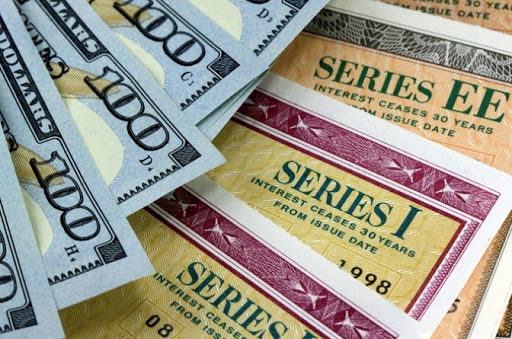 За наявністю обмежень на обіг
Група облігацій з вільним обігом включає облігації, операції з якими можна здійснювати без будь-яких обмежень.
Облігаціями з обмеженим обігом визнаються такі, умовами випуску яких передбачені певні обмеження на здійснення операцій з ними.
Облігації без права на обіг не можуть бути відчуженими від їх власника.
За ієрархією вимог
Облігації з перевагою – це облігації, що мають перевагу в порівнянні з іншими облігаціями, випущеними тією ж компанією.
Молодші облігації – це облігації, другорядні по відношенню до облігацій інших випусків, які у випадку ліквідації емітента дають менше прав на його активи і оплачуються після задоволення претензій по інших емісіях.
Облігації високого рангу – це облігації, які у випадку існування ієрархічності вимог мають переваги в порівнянні з іншими облігаціями.
Старші облігації – це облігації, які мають переважне право на активи позичальника у випадку його ліквідації.
Вартісна оцінка облігацій
Номінальна ціна облігації встановлюється емітентом і визначається як розмір боргового зобов’язання, що надається кожною облігацією її власнику. Для паперових облігацій номінальна ціна вказується на їх бланках, для непаперових – це ціна, яку номінально має одна облігація.
Ринкова ціна облігації – це ціна, яка складається під впливом співвідношення пропозиції та попиту на ринку облігацій та альтернативних цінних паперів. Це офіційно проголошена ціна на певний час на ринку щодо облігацій конкретних емітентів та конкретних випусків.
Емісійною вважається ціна, за якою облігації випускаються на первинний ринок цінних паперів.
Враховуючи ризик, пов’язаний із впливом фактору часу, майбутні платежі дисконтують. Якщо відомий термін і дисконтна ставка, то, знаючи майбутню вартість грошових доходів, можна визначити їх теперішню вартість (PV).
Дисконтна ставка – це процентна ставка, що застосовується для майбутніх платежів з метою врахування ризику.
Слід пам’ятати що:
доходи, які надійдуть пізніше, мають вищу дисконтну ставку;
зниження рівня ризику зменшує дисконтну ставку;
при зростанні процентних ставок на ринку дисконтні ставки підвищуються.
Для визначення теперішньої вартості облігації необхідно:
обчислити	теперішню вартість надходжень фіксованих процентів;
обчислити теперішню вартість номінальної ціни облігації;
знайти суму теперішньої вартості номінальної ціни облігації та теперішньої вартості процентів.